Як ефективно використовувати вогнегасники та інші первинні засоби пожежогасіння
Лектор 
Анатолій Рожков, експерт з питань пожежної та техногенної безпеки
Основні законодавчі та нормативно-правові  акти :
Кодекс цивільного захисту України
Правила пожежної безпеки в Україні
Правила експлуатації та типові норми належності вогнегасників
ДСТУ EN ISO 7010:2019 «Кольори та знаки безпеки»
Призначення вогнегасників
Вогнегасник – технічний засіб, призначений для припинення горіння за допомогою подавання вогнегасної речовини, що міститься в його корпусі, під дією надлишкового тиску. За масою і конструктивним виконанням придатний для транспортування і застосування людиною.
Класифікація вогнегасників
Залежно від способу транспортування до місця пожежі вогнегасники поділяють на:
переносні, конструктивне виконання та маса яких забезпечують зручність їхнього перенесення людиною (можуть бути ручними чи ранцевими);
пересувні, змонтовані на колесах чи візку.
Класифікація вогнегасників
За видом вогнегасної речовини вогнегасники поділяють на:
водні – із зарядом води чи води з добавками;
пінні – із зарядом піноутворювачів різноманітних видів;
повітряно-пінні – із зарядом водяного розчину піноутворювальних добавок);
хімічно-пінні – із зарядом хімічних речовин, які на момент приведення вогнегасника до дії вступають у реакцію з утворенням піни та надмірного тиску;
порошкові – із зарядом вогнегасного порошку;
газові (вуглекислотні) – із зарядом діоксиду вуглецю;
хладонові – із зарядом вогнегасної речовини на основі галогенізованих вуглеводнів;
комбіновані – із зарядом двох і більше вогнегасних речовин.
Вибір типу та визначення необхідної кількості вогнегасників
Для вибору типу та необхідної кількості вогнегасників для оснащення об’єкта слід ураховувати фізично-хімічні й пожежонебезпечні властивості горючих речовин, характер їх взаємодії з вогнегасними речовинами, а також розміри площ приміщень, будинків, споруд та установок.
Вибір типу та визначення необхідної кількості вогнегасників
Для правильного вибору вогнегасників, інших первинних засобів пожежогасіння, необхідно знати класи пожеж. Встановлено чотири класи пожежі, а також їх символи:
клас A – горіння твердих речовин, переважно органічного походження, горіння яких супроводжується тлінням (деревина, текстиль, папір);
клас B – горіння рідких рідин або твердих речовин, які розтоплюються;
клас C – горіння газоподібних речовин;
клас D – горіння металів та їх сплавів.
Вибір типу та визначення необхідної кількості вогнегасників
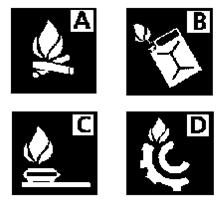 Вибір типу та визначення необхідної кількості вогнегасників
Критеріями вибору типу та необхідної кількості вогнегасників для протипожежного захисту об’єкта є: 
 рівень пожежної небезпеки об’єкта (будинку, споруди та приміщення); 
 клас можливої пожежі горючих речовині матеріалів, що перебувають на об’єкті; 
 придатність вогнегасників для гасіння пожежі певного класу; 
 вогнегасна здатність вогнегасника конкретного типу; 
 розміри (ранг) імовірних вогнищ пожежі на об’єкті; 
 категорія приміщення за вибухопожежною та пожежною небезпекою; 
 наявність на об’єкті модульної установки автоматичного пожежогасіння; 
 площа приміщень (будівель), об’єктів та кліматичні умови їх експлуатації; 
фізична спроможність користувачів до застосування вогнегасників.
Вибір типу та визначення необхідної кількості вогнегасників
Будинки і приміщення різного призначення мають бути оснащені переносними або пересувними вогнегасниками відповідно до Правил експлуатації та типових норм палежності вогнегасників, затверджених наказом МВС України від 15.01.2018 №25  

    Необхідну кількість вогнегасників визначають окремо для кожного поверху та приміщення об’єкту. Вибір типу та необхідної кількості вогнегасників проводять згідно з нормами належності, наведеними у відповідних таблицях зазначених Правил.
Вибір типу та визначення необхідної кількості вогнегасників
Будівлі адміністративного та побутового призначення, громадські будівлі, у тому числі підприємства торгівлі, на кожному поверсі повинні мати не менше двох переносних (порошкових, водопінних або водяних) вогнегасників із масою заряду вогнегасної речовини 5 кг і більше, а в разі площі поверху більше 100 кв. м кількість вогнегасників приймаються з розрахунку 1 кг вогнегасної речовини на кожні 10 кв. м площі підлоги.
      Крім того, слід передбачати по одному газовому вогнегаснику з величиною заряду вогнегасної речовини 3 кг і більше:
на 20 кв. м площі підлоги в офісних приміщеннях з оргтехнікою, коморах, електрощитових, вентиляційних камерах та інших технічних приміщеннях;
на 50 кв. м площі підлоги в приміщеннях архівів, машзалів, бібліотек, музеїв.
Вибір типу та визначення необхідної кількості вогнегасників
Приміщення площею менше ніж 20 кв. м, у яких розміщено оргтехніку, слід оснащувати переносним газовим вогнегасником ВВК-2.
Експлуатація вогнегасників
Під час експлуатації вогнегасників необхідно керуватися Правилами експлуатації та типовими нормами належності вогнегасників,що  затверджені наказом МВС України від 15.01.2018 №25
Експлуатація вогнегасників
Суб’єкти господарювання, а також орендарі зобов’язані:
    1) проводити своєчасні огляди та технічне обслуговування вогнегасників;
    2) утримувати вогнегасники в працездатному стані;
    3) не допускати використання вогнегасників не за призначенням;
    4) проходити теоретичне навчання та практичне відпрацювання навичок застосування вогнегасників.
Експлуатація вогнегасників
Під час огляду встановлюють:
наявність сертифіката відповідності;
 наявність інструкції з експлуатації та паспорта на кожний вогнегасник;
цілісність пломб на запірних пристроях;
 наявність чи відсутність зовнішніх пошкоджень на корпусах вогнегасників;
положення стрілок індикаторів тиску закачних вогнегасників (у межах робочого діапазону);
наявність у маркуванні та в експлуатаційній документації відомостей про виробника, дату виготовлення (продажу) і технічного обслуговування.
     Після огляду вогнегасникам присвоюються облікові (інвентарні) номери 
за прийнятою на об’єкті системою нумерації.
Експлуатація вогнегасників
Особі, відповідальній за пожежну безпеку на об’єкті, необхідно вести журнал обліку вогнегасників.
    У разі зняття вогнегасника з експлуатації суб’єкт господарювання зобов’язаний ужити заходів щодо недопущення зниження рівня протипожежного захисту.
     Вогнегасники, зняті з експлуатації або надані на технічне обслуговування (ремонт, проведення випробувань або перезарядження), мають бути замінені на резервні вогнегасники з технічними характеристиками, які не можуть мати нижчі технічні характеристики знятих з експлуатації або наданих на технічне обслуговування.
Експлуатація вогнегасників
Переносні вогнегасники навішують за допомогою кронштейнів на вертикальні конструкції на висоті не більше 1,5 м від рівня підлоги до нижнього торця вогнегасника і на відстані від дверей, достатній для їх повного відчинення, або встановлюють у пожежні шафи пожежних кран-комплектів, на пожежні щити, стенди, підставки та спеціальні тумби. 

    Розміщувати вогнегасники слід таким чином, щоб можна було  прочитати маркувальні написи на їх корпусах.

    Щоб вказати місця знаходження вогнегасників на об’єктах необхідно встановити вказівні знаки згідно з ДСТУ EN ISO 7010:2019 «Кольори та знаки безпеки». Знаки розташовуйте на видимих місцях на висоті 2-2,5 м від рівня підлоги як всередині, так і за межами приміщень.
Експлуатація вогнегасників
Огляд вогнегасників при їх експлуатації здійснює особа, відповідальна за пожежну безпеку на об’єкті, не рідше одного разу на місяць. Під час огляду слід перевіряти:
відповідність типу і заводського номера вогнегасника зареєстрованому обліковому номеру та місцезнаходженню на об’єкті;
наявність інструкції з експлуатації та паспорта на вогнегасник;
дату проведення технічного обслуговування, яка має відповідати вимогам експлуатаційної документації;
наявність та цілісність пломби, пристрою блокування (запобіжної чеки), розтруба або гнучкого рукава (відповідно до типу вогнегасника) та кронштейна (якщо передбачено конструкцією);
Експлуатація вогнегасників
наявність зовнішніх пошкоджень вогнегасників та слідів корозії на них;     
положення стрілки індикатора тиску кожного закачного вогнегасника (крім вогнегасників, у яких індикатор тиску не передбачено виробником), яка має бути в межах робочого діапазону (у зеленому секторі шкали індикатора), залежно від температури експлуатації;
 наявність пошкоджень маркування (етикетки) кожного вогнегасника. 
     Результати оглядів реєструє особа, відповідальна за пожежну безпеку на об’єкті, у журналі обліку вогнегасників.
Експлуатація вогнегасників
Особа, відповідальна за пожежну безпеку на об’єкті, зобов’язана організувати технічне обслуговування вогнегасників у таких випадках:
пошкодження або відсутність маркування, пломб або пристроїв блокування на них;
наявність механічних пошкоджень і слідів корозії на їх корпусах або запірно-пускових пристроях;
відсутність робочого тиску в корпусі та (або) наявність надмірного тиску (для вогнегасників закачного типу);
після використання за призначенням;
після закінчення гарантійного терміну експлуатації, передбаченого експлуатаційною документацією виробника.
Експлуатація вогнегасників
Технічне обслуговування вогнегасників здійснюють ПТОВ, що мають відповідну ліцензію з надання послуг і виконання робіт протипожежного призначення. 
Під час огляду вогнегасників після надходження з технічного обслуговування особа, відповідальна за пожежну безпеку на об’єкті, перевіряє наявність на корпусі вогнегасника етикетки ПТОВ.                      
Приймання вогнегасників після технічного обслуговування оформлюють актом, який складають не менше ніж у двох примірниках і підписують представники споживача послуг та ПТОВ.
Експлуатація вогнегасників
Прийоми роботи з вогнегасниками
Газові вогнегасники застосовують у випадках, коли для ефективного гасіння пожежі необхідні вогнегасні речовини, що не пошкоджують обладнання та об’єкти (електронна апаратура, музеї, архіви тощо). Порошкові вогнегасники для гасіння таких пожеж можна використовувати лише за відсутності газових вогнегасників.
Вогнегасник для гасіння пожежі електрообладнання, що перебуває під напругою електричного струму до 1000 В, використовуйте відповідно до рекомендацій у паспорті на вогнегасник.
Під час гасіння пожежі одночасно кількома вогнегасниками  заборонено спрямовувати  струмені вогнегасної речовини назустріч один одному. 
Осередки пожежі, які виникли поза межами приміщень, потрібно гасити вогнегасником з невітряного боку та з безпечної відстані, але не менше ніж 1,5 метра до осередку пожежі.
Прийоми роботи з вогнегасниками
Порядок приведення у дію вуглекислотного (газового) вогнегасника :
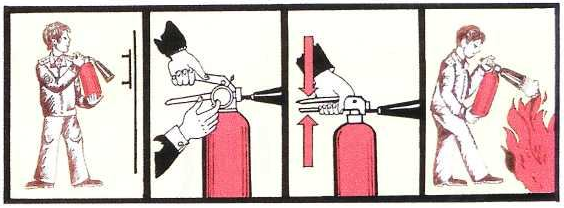 Прийоми роботи з вогнегасниками
Інші первинні засоби пожежогасіння
Згідно з Правилами пожежної безпеки в Україні будівлі, споруди, приміщення, технологічні (медичні) установки потрібно забезпити первинними засобами пожежогасіння: вогнегасниками, ящиками з піском, бочками з водою, покривалами з негорючого теплоізоляційного матеріалу, пожежними відрами, совковими лопатами, пожежним інструментом (гаками, ломами, сокирами тощо), які використовуються для локалізації і ліквідації пожеж у їх початковій стадії розвитку.
Інші первинні засоби пожежогасіння
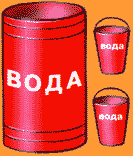 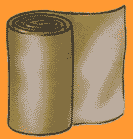 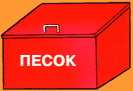 Інші первинні засоби пожежогасіння
Ящики для піску повинні мати місткість 0,5, 1,0 або 3,0 куб. м та бути укомплектованими совковою лопатою.

Бочки з водою встановлюють у виробничих, складських та інших приміщеннях, спорудах у разі відсутності внутрішнього протипожежного водогону та за наявності горючих матеріалів, а також на території об'єктів, зокрема лікувально-профілактичних. Їх кількість у приміщеннях визначають з розрахунку установки однієї бочки на 250-300 кв. м захищуваної площі.

Бочки для зберігання води з метою пожежогасіння повинні мати місткість не менше 0,2 кв. м і бути укомплектовані пожежним відром місткістю не менше 0,008 куб. м.
Інші первинні засоби пожежогасіння
Покривала з негорючого теплоізоляційного матеріалу повинні мати розмір не менш як 1x1 м. Вони призначені для гасіння невеликих осередків пожеж у разі займання речовин, горіння яких не може відбуватися без доступу повітря. У місцях  застосування та зберігання ЛЗР та ГР розміри покривал можуть бути збільшені до величин: 2x1,5 м, 2х2 м. Покривала слід застосовувати для гасіння пожеж класів «А», «В», «D».
Пожежні щити (стенди) слід встановлювати на території об'єкта з розрахунку один щит (стенд) на площу 5000 кв. м.
До комплекту засобів пожежогасіння слід включати: вогнегасники – 3 шт., ящик з піском – 1 шт., покривало з негорючого теплоізоляційного матеріалу або повсті розміром 2x2 м – 1 шт., гаки – 3 шт., лопати – 2 шт., ломи – 2 шт., сокири – 2 шт.
Інші первинні засоби пожежогасіння
Підготовка об’єктів до можливої пожежі
У будь-яких будівлях і спорудах, окрім забезпечення несучої здатності, обмеження поширення вогню і диму та евакуації людей, необхідні додаткові заходи, які забезпечать :
 можливість виконувати рятувальні роботи;
 ефективне пожежогасіння всередині та ззовні об'єкта;
 можливість пожежно-рятувальним підрозділам діяти з прийнятним рівнем безпеки і безпечно залишити об'єкт.
Підготовка персоналу
Кожен суб’єкт господарювання відповідно до вимог статті 20 Кодексу повинен здійснювати навчання працівників із питань цивільного захисту, у тому числі правилам техногенної та пожежної безпеки, проводити об’єктові тренування  з питань цивільного захисту.
Протипожежні тренування (тренування персоналу в діях на випадок пожежі) рекомендується  проводити на всіх підприємствах, в установах, організаціях незалежно від чисельності працівників.
Протипожежні тренування передбачають підготовчий період, періоди проведення тренувань та розбору його результатів.
Дякую за увагу!